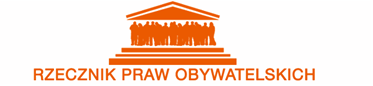 Osoby z niepełnosprawnością intelektualną a odbywanie kary pozbawienia wolności
21-22.04.2017

Krzysztof Olkowicz
Zastępca Rzecznika Praw Obywatelskich
         P             Prawo jest dla ludzi
[Speaker Notes: Konferencja się rozpoczyna

MÓWI Rzecznik Praw Obywatelskich – dr Adam Bodnar

Krótko, dlaczego to jest ważne

2. Przedstawia swoich gości – współprowadzących konferencję (informacje o nich są w materiałach dla prasy)

Sprawa zaczęła się od pana Radosława Agatowskiego – RPO przechodzi do kolejnego slajdu i przekazuje głos Panu Rzecznikowi Olkowiczowi]
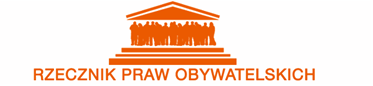 Ta historia zaczyna się od sprawy pana Radosława Agatowskiego…
         P             Prawo jest dla ludzi
[Speaker Notes: Krótkie przypomnienie sprawy p. Agatowskiego

MÓWI
Rzecznik K. Olkowicz

(uczestnicy konferencji informację podstawową mają w materiałach, dlatego być może warto tu powiedzieć, dlaczego od razu mogło się wydawać, że to nie jest wyjątek

Można też dodać więcej szczegółów sprawy]
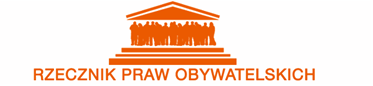 Opinie sądowo-psychiatryczne:
z dnia 25.10.2010 
z dnia 17.12.2010
z dnia 2.06.2011    
z dnia 19.09.2011  
z dnia 5.10.2011   
Rozpoznanie - upośledzenie umysłowe stopnia umiarkowanego
         P             Prawo jest dla ludzi
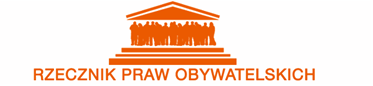 „Nie podaje daty urodzenia, nie wie, ile ma lat oraz jaki mamy obecnie rok. (…) Afekt tępawy, pamięć słaba.”
Ukończył gimnazjum specjalne.
Nie umie się podpisać, samodzielnie ubrać, czasami się moczy. Nie zna się na zegarku. Nie rozróżnia pieniędzy.
         P             Prawo jest dla ludzi
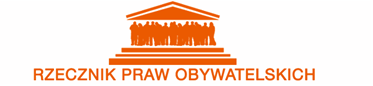 Orzeczenie o stopniu niepełnosprawności zaliczające podejrzanego trwale do znacznego stopnia niepełnosprawności od urodzenia.

Do znacznego stopnia niepełnosprawności zalicza się osobę wymagającą stałej lub długotrwałej opieki i pomocy w związku z niezdolnością do samodzielnej egzystencji.
         P             Prawo jest dla ludzi
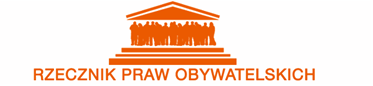 Orzeczenie psychologiczno-penitencjarne AŚ Koszalin z dnia 11 czerwca 2013 r. 
„Osadzony urodził się przedwcześnie. Stwierdzono u niego encefalopatię okołoporodową. Pierwszą klasę, pomimo że była to szkoła specjalna dla dzieci upośledzonych w stopniu lekkim, powtarzał. Następnie został objęty nauczaniem w szkole dla dzieci z głębszym upośledzeniem. Z informacji od matki wynika, że ukończył gimnazjum. Brak świadectwa ukończenia szkoły. Skazany ma orzeczona niepełnosprawność w stopniu znacznym, która ma charakter trwały i istnieje od urodzenia. Ma orzeczoną całkowitą niezdolność do pracy. Wyniki testów neuropsychologicznych potwierdzają występowanie poważnych zmian w obrębie układu nerwowego. Nie jest zdolny do uczestniczenia w prowadzonych oddziaływaniach, wywiązywania się z obowiązków. Upośledzony umysłowo w stopniu umiarkowanym.”
         P             Prawo jest dla ludzi
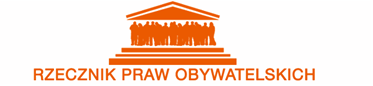 Opinia sądowo-psychiatryczno-psychologiczna z dnia9 lipca 2013 r.
Radosław Agatowski jest osobą upośledzoną intelektualnie w stopniu umiarkowanym, choruje na padaczkę, ma ograniczone zaburzenia osobowości. Jest osobą ze znacznym stopniem niepełnosprawności, niezdolny do samodzielnej egzystencji i wymaga pomocy osób drugich w codziennym funkcjonowaniu. Zachowania agresywne i brak przystosowania wynika z ograniczeń intelektualnych (poziom rozumienia u osób z upośledzeniem intelektualnym w stopniu umiarkowanym porównuje się do poziomu 7-8 letniego dziecka), ograniczeń poznawczych, niezrozumienia sytuacji, nieznajomości zasad funkcjonowania w zakładzie karnym, strachem i lękiem o swoje życie. Organiczne uszkodzenia centralnego układu nerwowego, zaburzenia osobowości, padaczka, niepełnosprawność ruchowa skutkują w ocenie biegłych tym, że nie może on przebywać w zakładzie karnym.
         P             Prawo jest dla ludzi
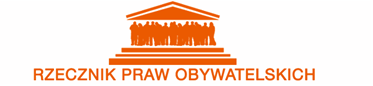 Postanowienie Sądu Rejonowego w Kołobrzegu z dnia 1 sierpnia 2013 r. w przedmiocie ułaskawienia.
„W ocenie Sądu skazany w niniejszej sprawie w żaden sposób nie zasłużył na ułaskawienie (obojętnie w jakiej formie). Od strony prawno-karnej nie istnieje bowiem dla skazanego lepsza regulacja niż kara pozbawienia wolności odbywana w systemie terapeutycznym, gdzie ma zagwarantowaną pełną opiekę medyczną i psychologiczną. (…) Sąd zauważył bowiem, że funkcja wychowawcza jest tylko jedną z kilku funkcji kary. Kara ma spełniać również m. in. funkcję represyjną.”
         P             Prawo jest dla ludzi
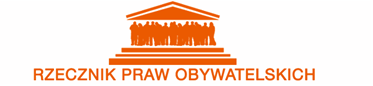 „Wskazana opinia wzbudza wątpliwości Sądu z powodu składu osobowego zespołu biegłych. Otóż ordynator oddziału psychiatrycznego wypowiadając się jako biegła wielokrotnie startowała w wyborach samorządowych z ramienia jednej z partii politycznych i pełniła różne funkcje w samorządzie jako przedstawicielka tej partii. Tymczasem czołowa osobistość tej partii w okręgu koszalińskim, poseł na Sejm (…) jako jeden z pierwszych wystąpił z poparciem wniosku o ułaskawienie. Zapewniał też, że skazany nie wróci już do zakładu karnego. Jeśli do tego dodać, że posła i biegłą łączą z pewnością znajomość z racji wielokrotnej pracy w tym samym zakładzie (szpital kołobrzeski), to wyrażone przez Sąd wątpliwości co do potencjalnej bezstronności biegłej wydają się uzasadnione.”
         P             Prawo jest dla ludzi
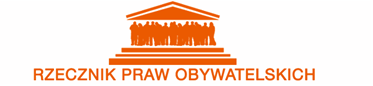 Sprawdziliśmy, czy to wyjątek…
spotkaliśmy się ze 120 osobami pozbawionymi wolności w 36 zakładach karnych i aresztach śledczych
Byliśmy w dziesięciu ośrodkach diagnostycznych. Spotkaliśmy się tam z wszystkimi skazanymi.
Znaleźliśmy ok. 50 osób z ustalonym upośledzeniem w stopniu umiarkowanym.
         P             Prawo jest dla ludzi
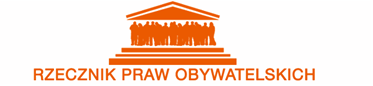 Charakterystyka osoby upośledzonej w stopniu umiarkowanym:
ilorazy inteligencji mierzone skalą inteligencji np. Termana-Merrilla w granicach 36 do 51 lub od 40 do 54 mierzone skalą Wechslera
Ilorazy rozwoju poszczególnych sprawności intelektualnych wahające się w zależności od techniki pomiaru w granicach 36-51 lub 40-54
ilorazy dojrzałości społecznej mierzone Skalą Dojrzałości Społecznej E. Dolla wahające się w granicach od 44 do 63
W wieku 15 lat osoba upośledzona umysłowo w stopniu umiarkowanym osiąga wiek inteligencji 7-8-latka, a maksymalny poziom dojrzałości społecznej to etap 10-latka!
         P             Prawo jest dla ludzi
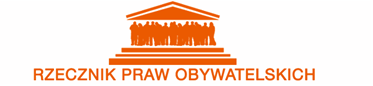 Znaleźliśmy….
Osoby niepełnosprawne intelektualnie
które np. nigdy nie nauczyły czytać i pisać, nie rozumieją, gdzie są i dlaczego, ze znacznym stopniem niepełnosprawności, niezdolne do samodzielnej egzystencji, wymagające pomocy osób drugich w codziennym funkcjonowaniu, przebywające w wieloosobowych celach o powierzchni 3 m2 na jednego osadzonego
         P             Prawo jest dla ludzi
[Speaker Notes: Trzy kolejne slajdy mają wybić trzy kategorie osób, na które chcemy zwrócić uwagę



MÓWI 
p. Dyr. Dawidziuk
Tu można doprecyzować informacje o tym, o jaką niepełnosprawność chodzi – upośledzonych umysłowo w stopniu lekkim, umiarkowanym, znacznym

Upośledzenie umysłowe  to zaburzenie rozwojowe, objawiające się obniżeniem sprawności intelektualnej oraz trudnością z przystosowaniem się do obowiązujących wymogów społecznych i środowiskowych. 
Osoby upośledzone funkcjonują jak dzieci – w przypadku upośledzenia w stopniu umiarkowanym i znacznym]
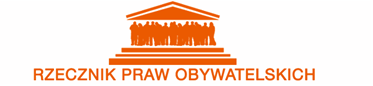 Osoby które rozumieją świat,jak 7-8-letnie dzieci



w więzieniu…?
🙎
         P             Prawo jest dla ludzi
[Speaker Notes: Przykład – Adam (s. 3) – przedstawia dr  Marcin Mazur

Zacznijmy zatem od niepełnosprawnych intelektualnie, a więc osób, które w przypadku upośledzenia umysłowego w stopniu umiarkowanym postrzegają świat jak 7-8 letnie dzieci

Być może warto tu dodać, że ludzie ci pochodzą z nizin społecznych (ze środowisk defaworyzowanych), i o samym mechanizmie orzekania kar niewiele wiedzą (że nie zawsze jest obrońca, że może być wyrok nakazowy itd.)]
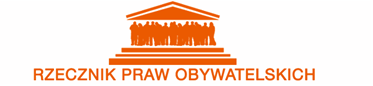 Wiemy, że….
Część z nich nigdy nie powinna była trafić do więzień
Reszta powinna być traktowana w sposób szczególny
Inaczej bowiem cierpią w sposób nieuzasadniony
         P             Prawo jest dla ludzi
[Speaker Notes: Tu jest pora na przedstawienie wstępnych wniosków



MÓWI Ewa Dawidziuk]
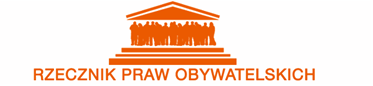 Art. 31 par. 1 kodeksu karnego
🙎
Nie popełnia przestępstwa…
…kto, z powodu choroby psychicznej, upośledzenia umysłowego lub innego zakłócenia czynności psychicznych, nie mógł w czasie czynu rozpoznać jego znaczenia lub pokierować swoim postępowaniem.
         P             Prawo jest dla ludzi
[Speaker Notes: Wskazanie podstaw prawnych

[ANIMACJA - PO KLIKNIĘCIU pokazuje się najpierw napis pomarańczowy, a po kolejnym – pełna treść przepisu]

Od 1 lipca 2015 r. nie obowiązuje natomiast przepis, który nie pozwalał na przyjecie do aresztu śledczego osoby wymagającej leczenia szpitalnego z powodu ostrej psychozy]
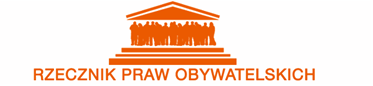 Wyrok Europejskiego Trybunału Praw Człowieka z dnia 30 listopada 2010 r., 26917/05, MOCARSKA v. POLSKA

Skarżąca zarzuciła, że była przetrzymywana w areszcie tymczasowym, mimo że była chora psychicznie.
Trybunał ustalał, czy kontynuowanie aresztu przez 8 miesięcy osoby skierowanej do szpitala psychiatrycznego może być uznane za zgodne z prawem.
Zdaniem Trybunału ośmiomiesięczna zwłoka w przyjęciu do szpitala psychiatrycznego nie może być uznana za dopuszczalną. Odmienne stwierdzenie prowadziłoby do poważnego osłabienia fundamentalnego prawa do wolności osobistej i działałoby na szkodę osoby, której ochrona dotyczy i związku z tym naruszałoby samą istotę prawa chronionego postanowieniami art. 5 Konwencji.
         P             Prawo jest dla ludzi
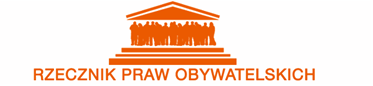 Mirosław F.; Łódź
W orzeczeniu sądowo-psychiatrycznym ustalono, że cierpi na chorobę psychiczną i wymaga leczenia farmakologicznego.
18 sierpnia 2014 r.: zastosowano areszt tymczasowy
19 stycznia 2015 r.: poddany obserwacji sądowo-psychiatrycznej
10 kwietnia 2015 r.: do Sądu Rejonowego w Łodzi wpłynął wniosek o umorzenie postępowania i zastosowanie środka zabezpieczającego
8 grudnia 2015 r.: uprawomocnienie postanowienia
7 stycznia 2016 r.: zarządzenie o określenie zakładu psychiatrycznego
19 luty 2016 r.: nakaz przyjęcia i przetransportowania
25 luty 2016 r.: transport do szpitala
         P             Prawo jest dla ludzi
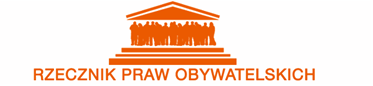 Feliks M.; Śląsk
W 2004 r. umieszczony w szpitalu psychiatrycznym tytułem środka zabezpieczającego (wypowiadał groźby karalne).
Feliks F. dowodził, że sąd błędnie określił stan jego zdrowia
Sąd II instancji nie uwzględnia zażalenia
Sąd Najwyższy uwzględnia kasację RPO: sądy nie przeprowadziły – poza obowiązkowym przesłuchaniem biegłych psychiatrów oraz psychologa – jakiegokolwiek postępowania dowodowego mającego potwierdzić sprawstwo podejrzanego w zakresie zarzuconych mu czynów. A sam podejrzany nie został nawet przesłuchany w postępowaniu przygotowawczym. Za „iluzoryczne” SN uznał postepowanie międzyinstancyjne.
         P             Prawo jest dla ludzi
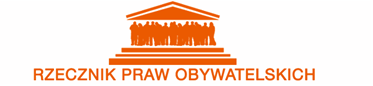 Antoni O.; Lubelskie
Uznany winnym niezastosowania się do orzeczonego przez sąd zakazu prowadzenia hodowli zwierząt (koni, bydła). 
28.02.2008 zastosowanie środka zabezpieczającego
Do chwili obecnej przebywa w szpitalu psychiatrycznym.
Nie jest w stanie niczego hodować, bo nie porusza się samodzielnie
         P             Prawo jest dla ludzi
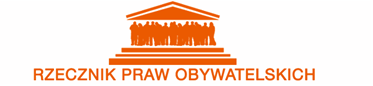 Wyrok Trybunału Konstytucyjnego z 22 marca 2017 r. w sprawie prawa sprawcy do obecności na posiedzeniu sądu dotyczącym przedłużenia zastosowania środka zabezpieczającego – umieszczenia w zakładzie psychiatrycznym

Ponieważ podczas posiedzenia w przedmiocie dalszego stosowania środka zabezpieczającego w postaci umieszczenia w zakładzie psychiatrycznym rozstrzyga się de facto o wolności osobistej jednostki, to należy zagwarantować efektywne środki ochrony
         P             Prawo jest dla ludzi
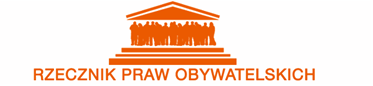 Art. 264 KPK
Par. 2a: w razie umorzenia postępowania z powodu niepoczytalności sprawcy i orzeczenia środka zabezpieczającego polegającego na umieszczeniu w zakładzie zamknięty można zastosować tymczasowe aresztowanie.
Par. 3: w wypadku prawomocnego orzeczenia środka zabezpieczającego polegającego na umieszczeniu sprawcy  w zakładzie zamkniętym można zastosować tymczasowe aresztowanie do czasu rozpoczęcia wykonywania środka, jednak nie dłużej niż na okres 3 miesięcy z możliwością jednorazowego przedłużenia w szczególnie uzasadnionym wypadku na kolejny miesiąc.
Par. 4: tymczasowe aresztowanie w wypadku orzeczenia środka zabezpieczającego polegającego na umieszczeniu sprawcy w zakładzie zamkniętym wykonuje się w warunkach umożliwiających stosowanie odpowiedniego postępowania leczniczego, terapeutycznego, rehabilitacyjnego oraz resocjalizacyjnego.
         P             Prawo jest dla ludzi
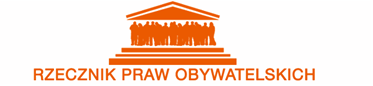 Dlaczego te osoby trafiają do więzień?
🙎
Bo nasz system tego nie zauważa…
Nie sprawdzamy, nie wymieniamy się informacjami, nie zaglądamy do dokumentacji, nie zastanawiamy się, co znaczy w danym przypadku „upośledzenie”, „niepełnosprawność”, prawo do renty…
         P             Prawo jest dla ludzi
[Speaker Notes: Tu zaczynamy tłumaczyć mechanizm działania systemu
ANIMACJA
- Najpierw widać pytanie, potem, kolejno - odpowiedzi


Słuchacze mają do tego wyjątki z pism – od s. 7

Mówi ????]
🙎
Sprawca niepełnosprawny intelektualnie
Policja
Prokuratura
Sąd orzekający
biegli
kurator
Sąd wykonawczy
Ofiara
👳
Szpital 
psychiatryczny
Zakład karny
[Speaker Notes: []
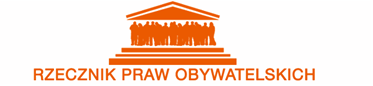 Kto może to zmienić?
🙎
policjanci
prokuratorzy
kuratorzy
biegli psychiatrzy
sądy
służba więzienna
sędziowie penitencjarni
         P             Prawo jest dla ludzi
[Speaker Notes: ANIMACJA – najpierw pytanie, potem odpowiedź]
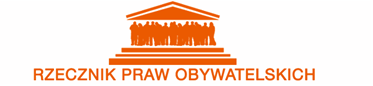 Policja – co może zrobić?
🙎
Policjant powinien rozpoznać sygnały świadcząceo dysfunkcji intelektualnej lub psychicznej.

Powinien odnotować w dokumentacji, że są wątpliwości co do stanu zdrowia psychicznego i bądź intelektualnego zatrzymanego.
To sygnał dla sądu, który wydając wyrok w trybie nakazowym nie spotyka się już z oskarżonym.
         P             Prawo jest dla ludzi
[Speaker Notes: ANIMACJA: najpierw pytanie, potem odpowiedź
Być może warto do tego dodawać przykłady]
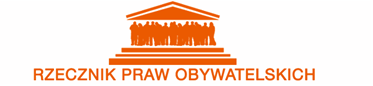 Prokurator – co może zrobić?
🙎
Może częściej powoływać biegłego, jeśli ma wątpliwości co do stanu zdrowia psychicznego oskarżonego
         P             Prawo jest dla ludzi
[Speaker Notes: ANIMACJA: najpierw pytanie, potem odpowiedź 


Znowu  - może przykłady
MÓWI?


[pytanie, czy prokurator naprawdę nie może sam powołać biegłego, na etapie postępowania?]]
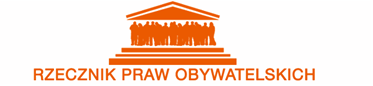 Biegli sądowi – co mogą zrobić?
🙎
Muszą pamiętać o konsekwencjach swoich opinii. To dlatego muszą być one wydawane na najwyższym poziomie profesjonalizmu
Robert B. w opiniach sądowo-psychiatrycznych:
29 listopada 2010 r.: stopień upośledzenia znaczny
18 lipca 2012 r.: stopień upośledzenia umiarkowany
17 grudnia 2015 r.: stopień upośledzenia lekki
         P             Prawo jest dla ludzi
[Speaker Notes: ANIMACJA: najpierw pytanie, potem odpowiedź 


Znowu  - może przykłady
MÓWI?]
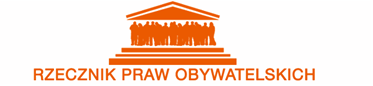 Sąd – co może zrobić?
🙎
Zapewnić obligatoryjnego obrońcę, jeśli tylko ma podejrzenia co do stanu danej osoby. Musi to robić:
sądząc tę osobę
orzekając o zastępczej karze (za np. niezapłaconą  grzywnę)
decydując o przerwie w karze
         P             Prawo jest dla ludzi
[Speaker Notes: ANIMACJA: najpierw pytanie, potem odpowiedź

Takie przepisy już mamy! 

art. 79 par. 1 kpk, 
art. 8 par. 2 kkw, 
art. 21 Kodeksu postępowania w sprawach o wykroczenia)
Art. 501 kpk (wydanie wyroku nakazowego jest niedopuszczalne, jeżeli zachodni uzasadniona wątpliwość, czy jego zdolność rozpoznania znaczenia czynu lub pokierowania swoim postępowaniem nie była w czasie popełnia tego czynu wyłączona lub w znaczny sposób ograniczona

Niezastosowanie tych przepisów stanowi BEZWZGLĘDNĄ przesłankę wznowienia postępowania

To szczególnie ważne 


Trzeba koniecznie zmienić art. 264 par 2a Kpk – stosowanie aresztu w stosunku do osób niepoczytalnych prze3 -4 miesiące]
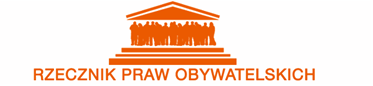 Kurator – co może zrobić?
🙎
Teraz kiedy dowiaduje się o niewykonaniu wyroku (grzywny, prac społecznie użytecznych),  występuje do sądu o zamianę kary na więzienie.
Przed złożeniem tego wniosku, musi zobaczyć tego człowieka. Nie wystarczą papiery
         P             Prawo jest dla ludzi
[Speaker Notes: ANIMACJA: najpierw pytanie, potem odpowiedź


Musi znać sytuację tego człowieka.
Musi wiedzieć, czy ten człowiek ma orzeczenie o niepełnosprawności 
Powinien wystąpić do Ośrodka Pomocy Społecznej o informację.
Jeśli zapoznałby się z aktami, widziałby, ze człowiek ma rentę – pytanie dlaczego – czy ma orzeczenie o niepełnosprawności]
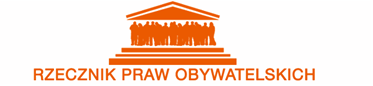 Służba Więzienna – co może zrobić?
🙎
Jeśli istnieją wątpliwości co do celowości umieszczenia skazanego w warunkach izolacji więziennej…..
musi reagować niezwłocznie!
         P             Prawo jest dla ludzi
[Speaker Notes: ANIMACJA: najpierw pytanie, potem odpowiedź

Przykłady
MÓWI?]
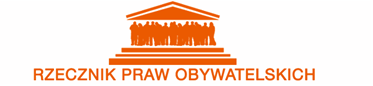 Służba Więzienna – co może zrobić?
🙎
1. Informować prokuratora i sąd o stanie tymczasowo aresztowanego
2. Informować sędziego penitencjarnego o stanie osadzonego
3. Kierować wnioski o przerwę w karze
         P             Prawo jest dla ludzi
[Speaker Notes: ANIMACJA: najpierw pytanie, potem odpowiedzi, po kolei


cd]
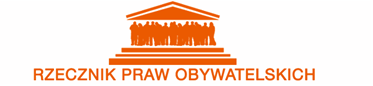 Sędzia penitencjarny  – co może zrobić?
🙎
To on sprawuje nadzór nad legalnością i prawidłowością wykonywania kary pozbawienia wolności…..
Może spotkać się z osadzonym
Może wydać zalecenia służbie więziennej (np. żeby psychiatra zbadał osadzonego)
Może wystąpić z urzędu do sądu penitencjarnego o przerwę w karze
         P             Prawo jest dla ludzi
[Speaker Notes: ANIMACJA: najpierw pytanie, potem odpowiedzi, po kolei]
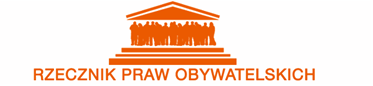 Osoby, które mogą przebywać w więzieniach, ale w szczególnych warunkach
🙎
         P             Prawo jest dla ludzi
[Speaker Notes: Tu przechodzimy do drugiej części – humanitarnego wykonania kary

MÓWI]
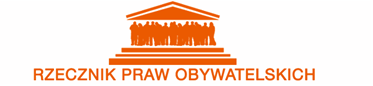 To są np. osoby…
🙎
z demencją, lekko upośledzone, z zaburzeniami osobowości
         P             Prawo jest dla ludzi
[Speaker Notes: Znowu
Najpierw slajdy pokazujące zasady….]
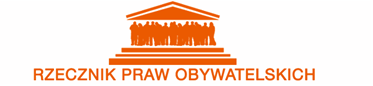 Osoby z demencją, lekko upośledzone, z zaburzeniami osobowości
🙎
w więzieniu
         P             Prawo jest dla ludzi
[Speaker Notes: Przykład
Str. 12 – zk w woj. Zachodniopomorskim – pobyt w oddziale terapeutycznym robi różnicę – M. Mazur]
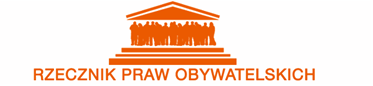 W jakich warunkach powinni odbywać karę więzienia?
🙎
W oddziale terapeutycznym
Przy zapewnieniu bezpieczeństwa osobistego (trzeba dokładnie dobierać współosadzonych do celi!)
Przy wsparciu Służby Więziennej, która pomoże w prostych czynnościach codziennych – nie mogą być zdani na innych więźniów
         P             Prawo jest dla ludzi
[Speaker Notes: ANIMACJA: najpierw pytanie, potem odpowiedzi


Tu trzeba wyjaśnić, czym jest oddział terapeutyczny – są to oddziały o określonej specjalizacji dla skazanych z niepsychotycznymi zaburzeniami psychicznymi, w tym skazani za przestępstwo określone w art. 197-203 Kodeksu karnego, popełnione w związku z zaburzeniami preferencji seksualnych, 
upośledzeni umysłowo, 
a także uzależnieni od alkoholu albo innych środków odurzających lub psychotropowych 
oraz skazani niepełnosprawni fizycznie
 - wymagający oddziaływania specjalistycznego, zwłaszcza opieki psychologicznej, lekarskiej lub rehabilitacyjnej.]
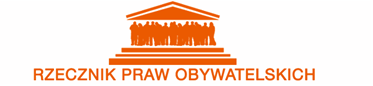 Co trzeba zmienić?
🙎
Nauczyć się reagować na każdym etapie na każdy niepokojący sygnał o zachowaniu zatrzymanego, tymczasowo aresztowanego, skazanego …
Organizować szkolenia z zakresu rozpoznawania problemów i postępowania z osobami z niepełnosprawnością intelektualną lub psychiczną.
         P             Prawo jest dla ludzi
[Speaker Notes: ANIMACJA: najpierw pytanie, potem odpowiedzi


Co możemy zmienić Panie Rzeczniku? K. Olkowicz]
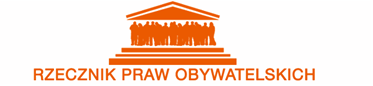 Co trzeba zmienić? (2)
🙎
Zwiększyć liczbę psychologów w jednostkach penitencjarnych
Upowszechniać programy rehabilitacyjne dla skazanych z poważnymi deficytami w zakresie pisania, czytania, rozumienia tekstu oraz osób  z demencją.
Uwrażliwiać współwięźniów na problemy osób z niepełnosprawnością
         P             Prawo jest dla ludzi
[Speaker Notes: ANIMACJA: najpierw pytanie, potem odpowiedzi

K. Olkowicz]